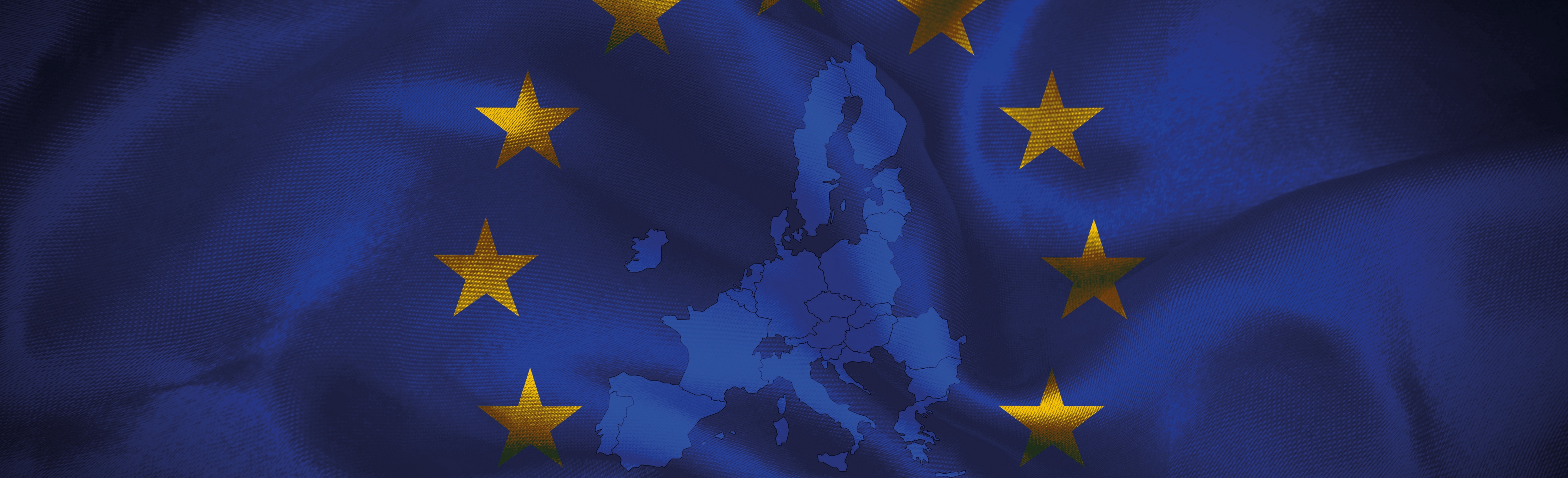 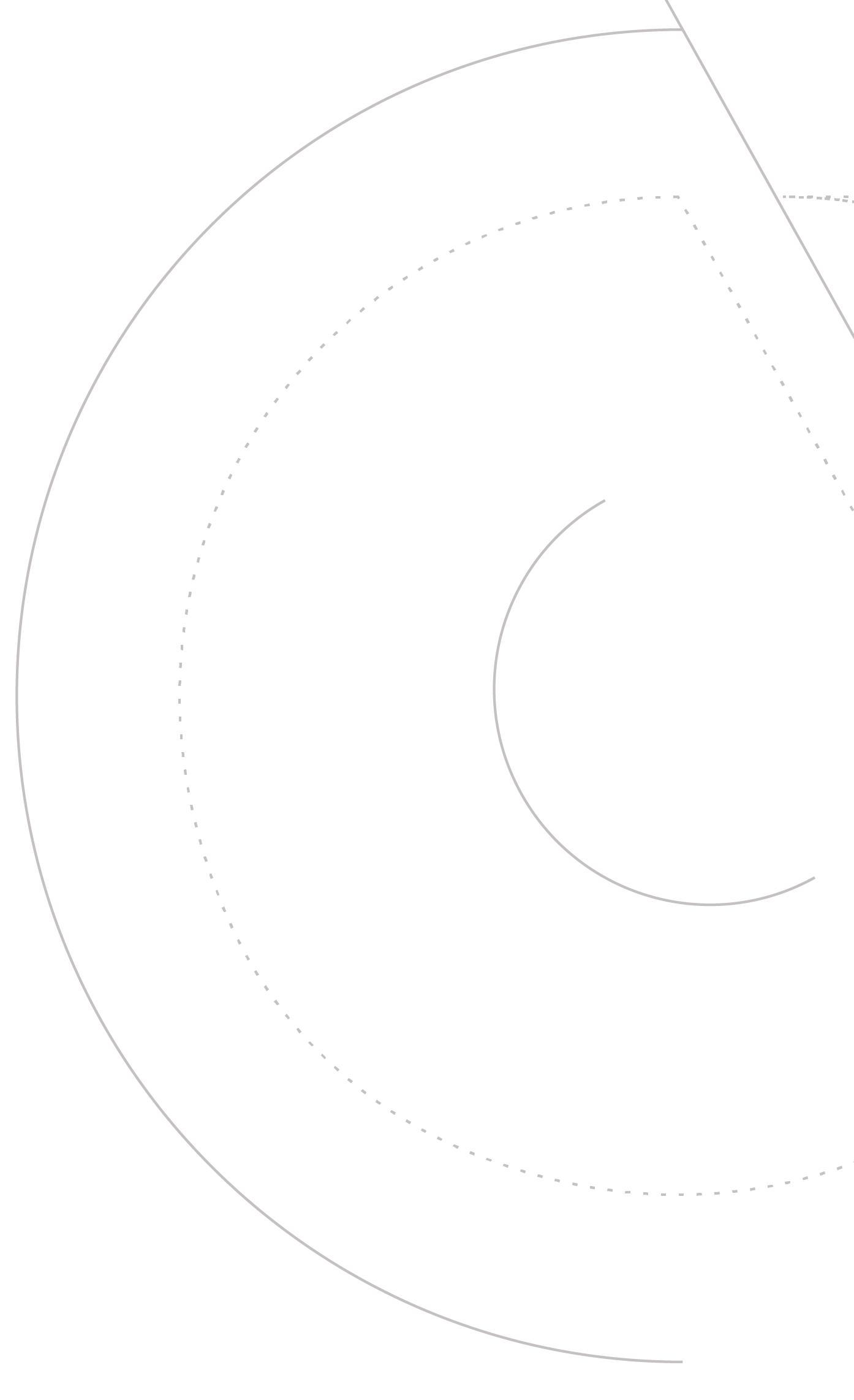 WEBINAR7/12/2023

“The cancellation procedure for a trademark due to revocation or invalidity before the Trade Mark Administrative Committee of the Hellenic Industrial Property Organisation”
NEFELI KOROVESI 

LAWYER
G. Stavroulaki 5
 151 25 Paradeisos Amarousiou
Τ. 211 109 7917
email: info@obi.gr
www.obi.gr
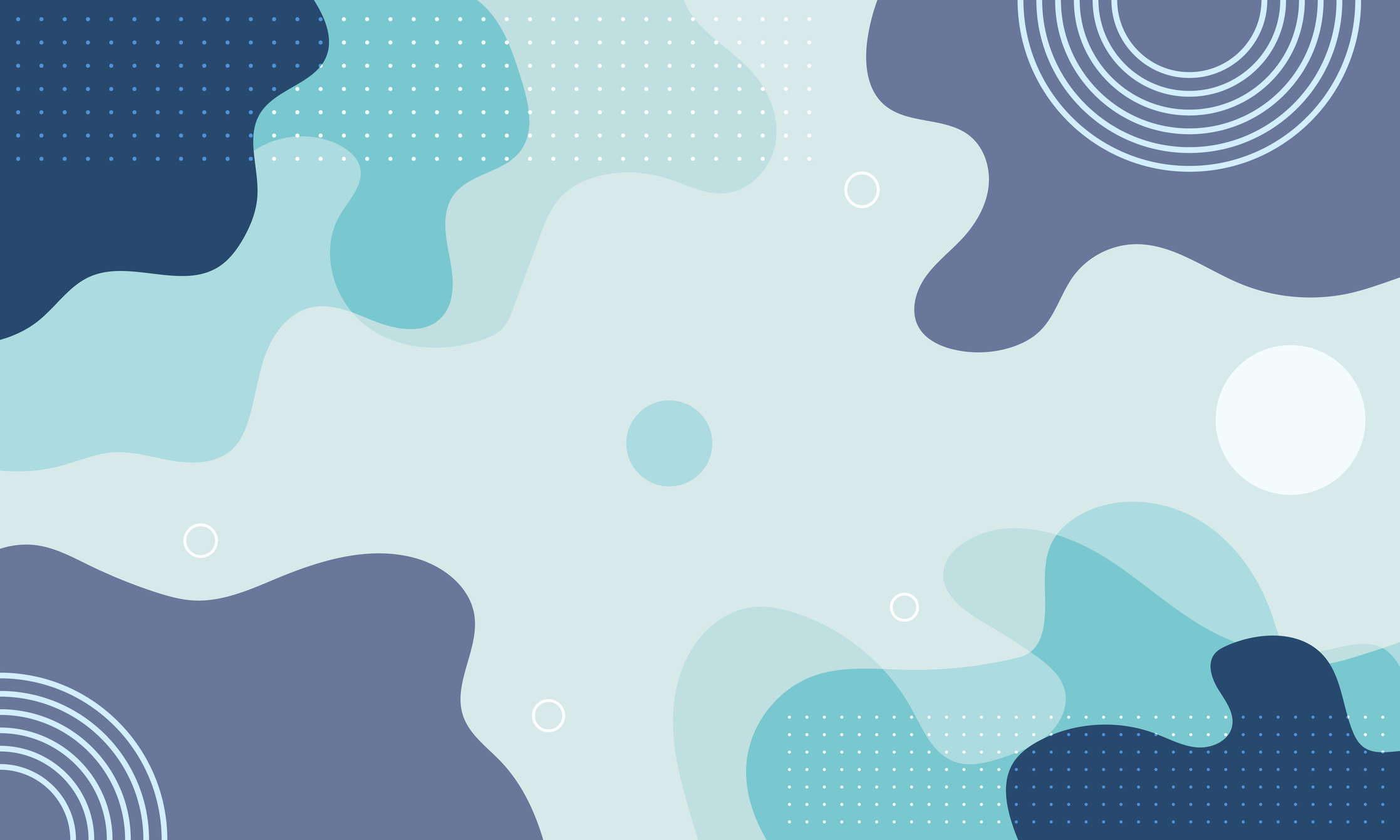 L.  4679/2020:   On Trade Marks
Articles 50, 50, 52: 
Trade mark cancellation (revocation and invalidity)
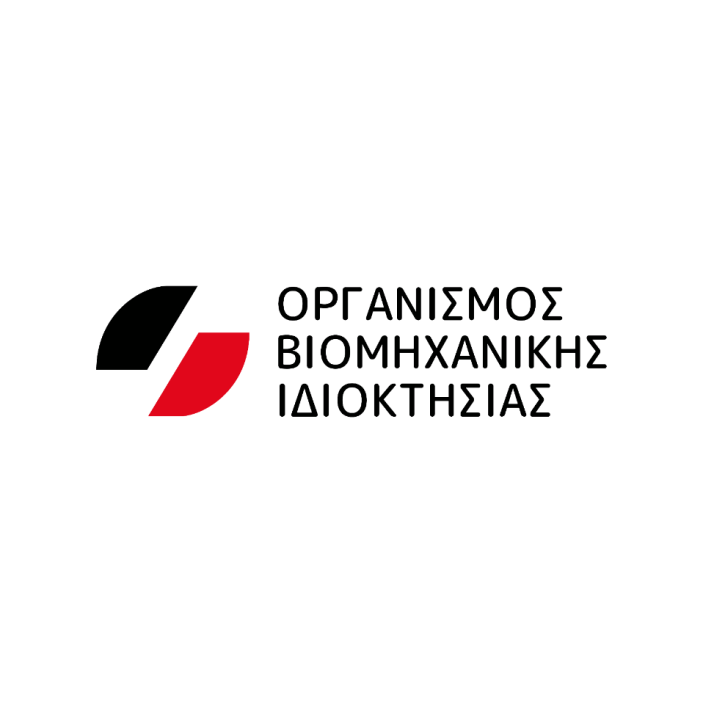 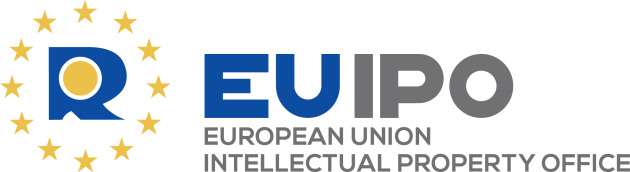 CANCELLATION APPLICATION (due to revocation or invalidity)
The application is filed at the Trade Mark Service of the OBI
Is examined by the Trade Mark Administrative Committee
GROUNDS FOR CANCELLATION DUE TO REVOCATION
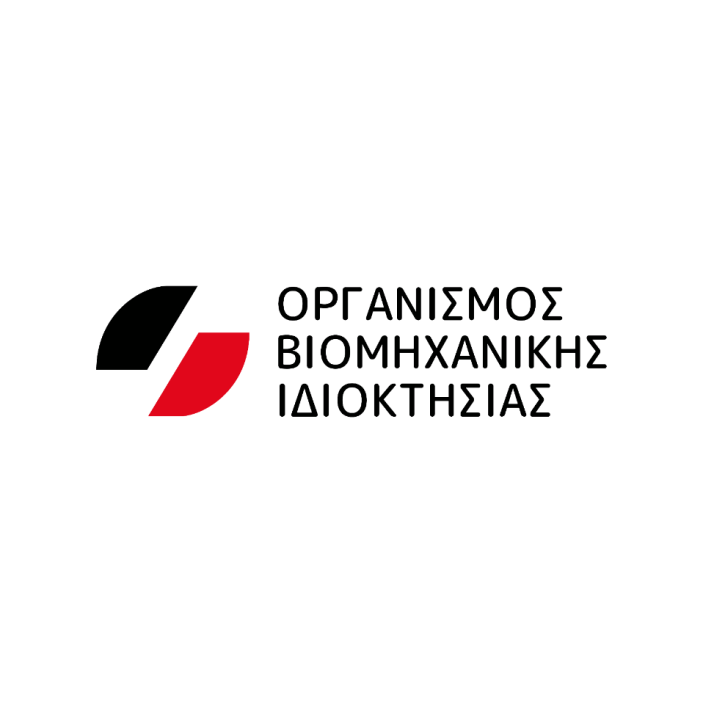 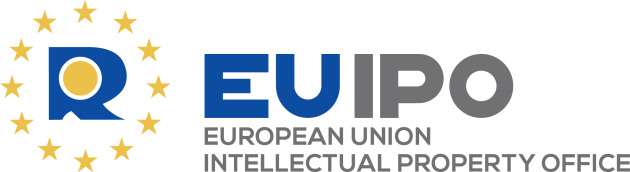 Whoever has a legitimate interest.
No legitimate interest is required  
When the application is based on absolute grounds of refusal
STANDING TO BRING PROCEEDINGS
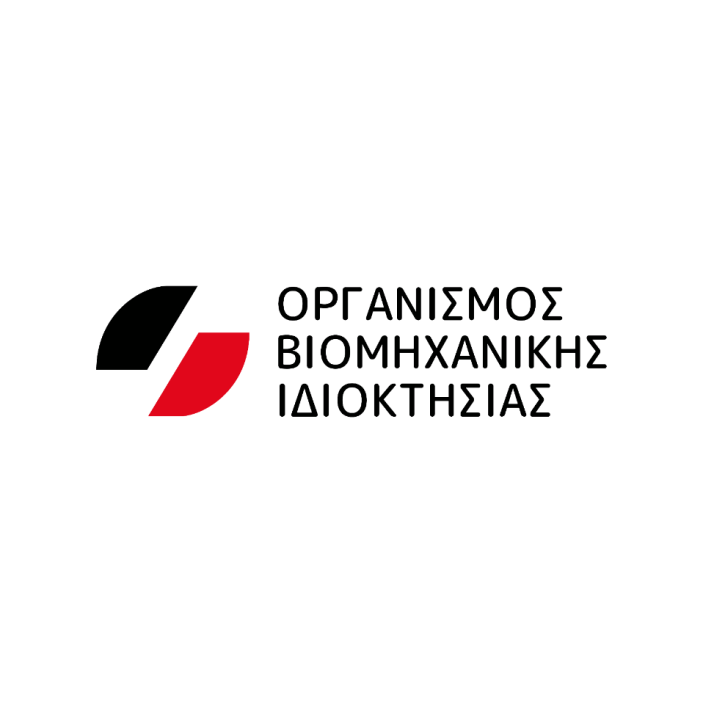 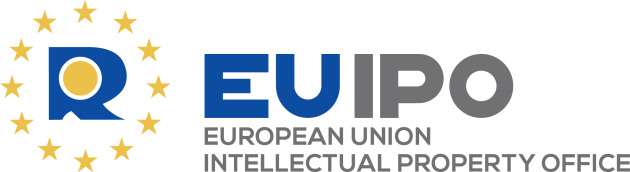 Full revocation 
Partial revocation 
Dismissal of application
POSSIBLE OUTCOMES
CHALLENGING THE TRADE MARK ADMINISTRATIVE COMMITTEE’S DECISION
CHANGE BROUGHT ABOUT BY L. 4679/2020

The Decision is challenged by means of the Opposition set forth in article 583 of the Civil Procedures Court and NOT in the Administrative Courts
CANCELLATION DUE TO REVOCATION
FINAL DECISION
RETROACTIVELY  
from the submission of the application
(or earlier under conditions)
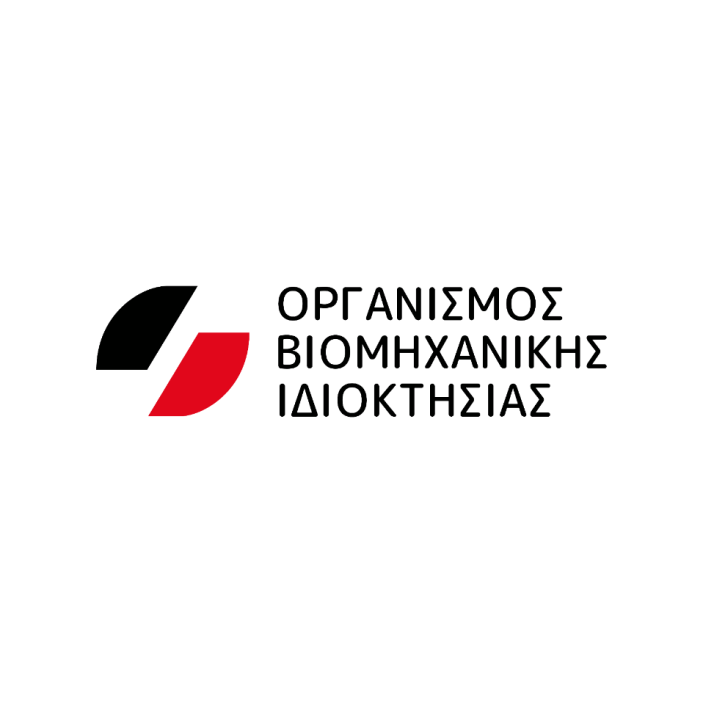 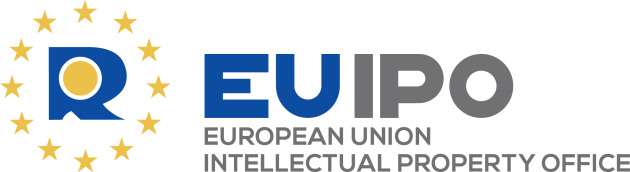 Precluded from trade mark registration by absolute and relative grounds of refusal (articles 4 and 4 of L.  4679/2020)
GROUNDS FOR CANCELLATION DUE TO INVALIDITY
STANDING TO BRING PROCEEDINGS
Does NOT require LEGITIMATE INTEREST  
when the application is based on absolute grounds of refusal.
Does require LEGITIMATE INTEREST,  
when the application is based on relevant reason of refusal.
DEFENSE OF DEFENDANT  REQUEST TO PROVE USAGE
Innovation introduced by L.  4679/2020
Burden of proof is borne by the person requesting cancellation
Proof of genuine use of trademark (5 years)
If not proven, the application for cancellation is rejected and is not examined on its merits
POSSIBLE OUTCOMES
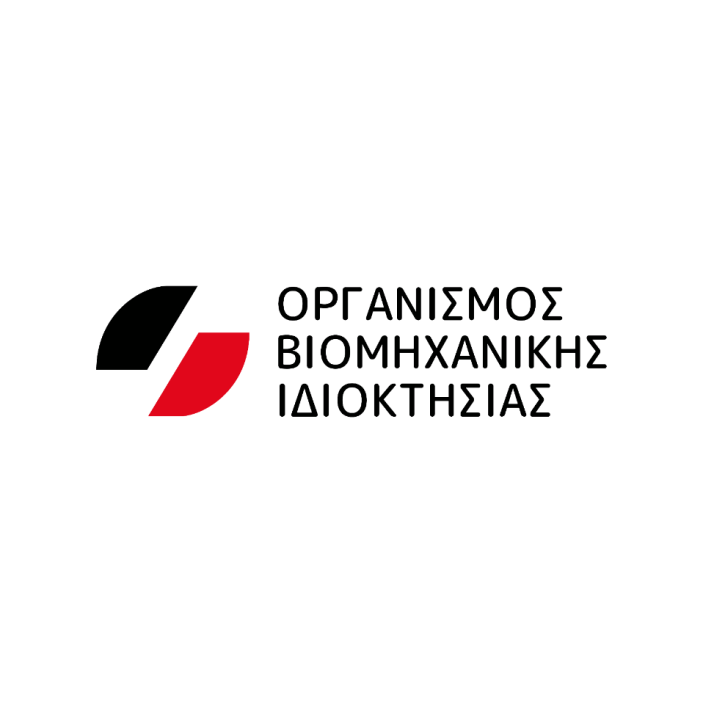 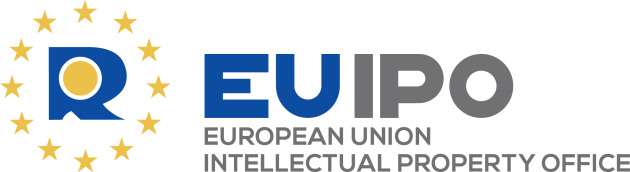 CHALLENGING THE TRADE MARK ADMINISTRATIVE COMMITTEE’S DECISION
Now able to appeal before Civil Courts 
Opposition of art.  583 of the Civil Procedures Code.
The Hellenic Republic is not notified
The Hellenic Republic does not intervene in the trial
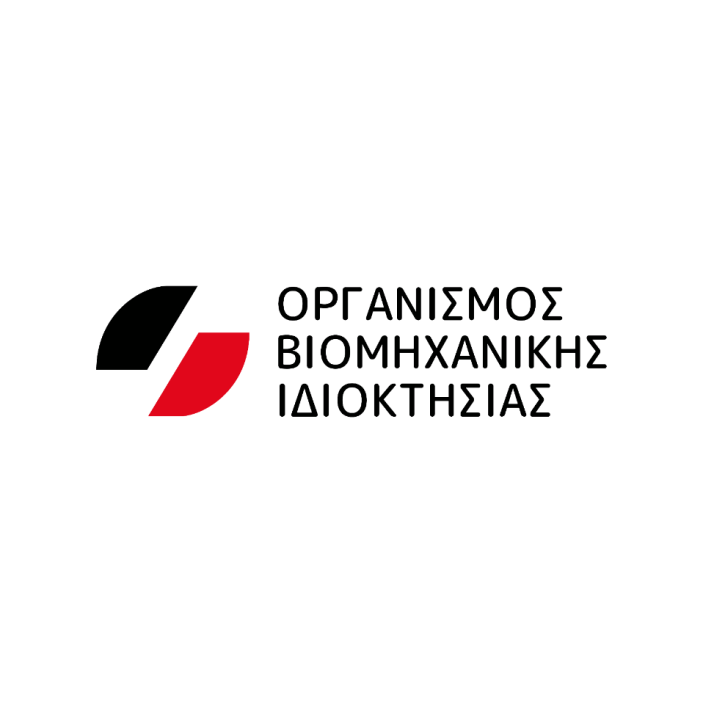 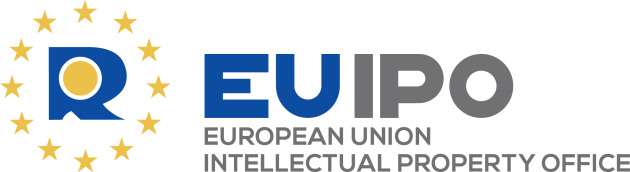 TRADE MARK CANCELLATION
Final Decision
The Cancellation shall apply as of trade mark submission
PROCEDURE FOR THE CANCELLATION APPLICATION (revocation and invalidity)
FEE - LEGAL REPRESENTATION
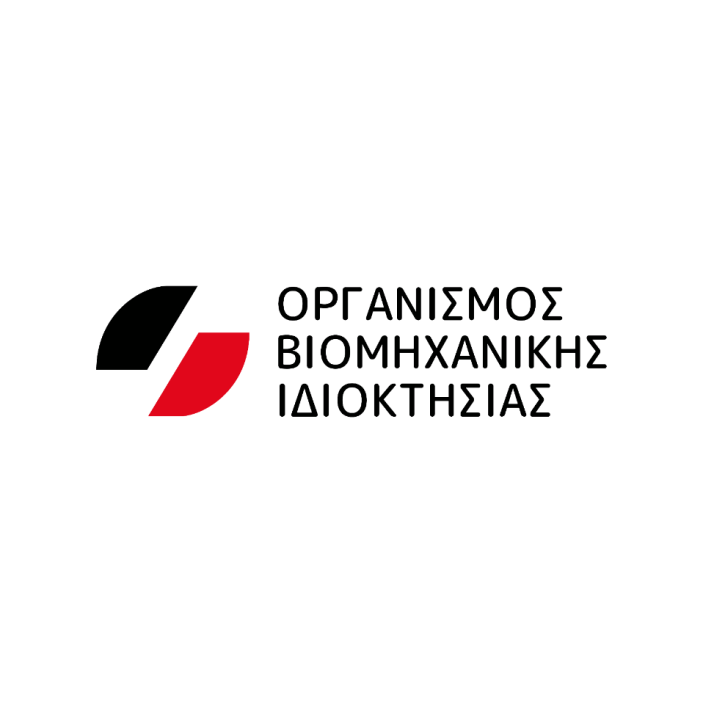 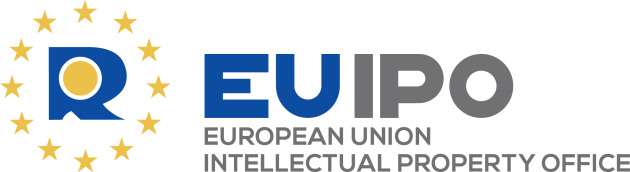 MAIN CHANGES introduced by the NEW LAW
OBJECTION REQUIRES PROOF OF USE IN ALL PROCEEDINGS
COMPETENCE NOW BELONGS TO CIVIL COURTS
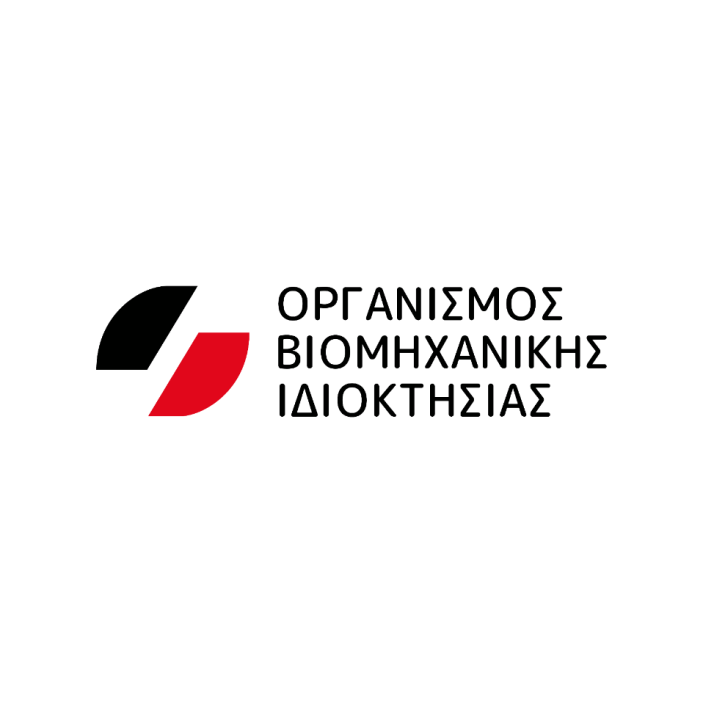 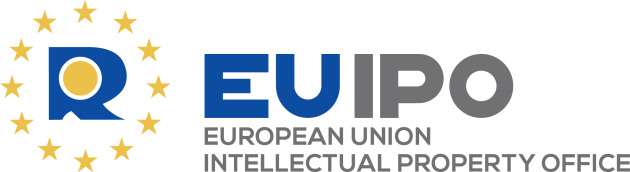 Thank you
G. Stavroulaki 5
 151 25 Paradeisos Amarousiou
Τ. 211 109 7917
email: info@obi.gr
www.obi.gr